Polling PowerPoint TemplateiClicker on the Top-Left–No Header on Top
Patrick Graham

Center for Teaching Innovation
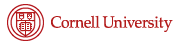 Question 1:Which one is typically not red?
Fire Engine
Tomato
Stop Sign
Lemon
Cardinal bird
Note: If you leave the gray area clear of any text or images, then the iClicker toolbar will not cover your content. You can delete the gray box in the upper-left area and modify the footer in the lower-right area on each slide.
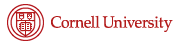 iClicker Sample Slides
iClicker Information and Support:
https://it.cornell.edu/polling
cticornell@cornell.edu

http://www.iclicker.com/
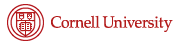